Business Annual Report
This is an example text . Go ahead and replace it. Add your text here. This is an example text . Go ahead and replace it. Add your text here.
DATE:XX   REPORTER:XXX
CONTENTS
Lorem ipsum dolor sit amet, consectetuer adipiscing elit. Aenean commodo ligula eget dolor.
Subtitle
Subtitle
1
2
Lorem ipsum dolor sit amet, consectetuer adipiscing elit.
Lorem ipsum dolor sit amet, consectetuer adipiscing elit.
Subtitle
Subtitle
3
4
Lorem ipsum dolor sit amet, consectetuer adipiscing elit.
Lorem ipsum dolor sit amet, consectetuer adipiscing elit.
1
Subtitle
Lorem ipsum dolor sit amet, consectetuer adipiscing elit. Aenean commodo ligula eget dolor. Lorem ipsum dolor sit amet, consectetuer adipiscing elit. Aenean commodo ligula eget dolor.
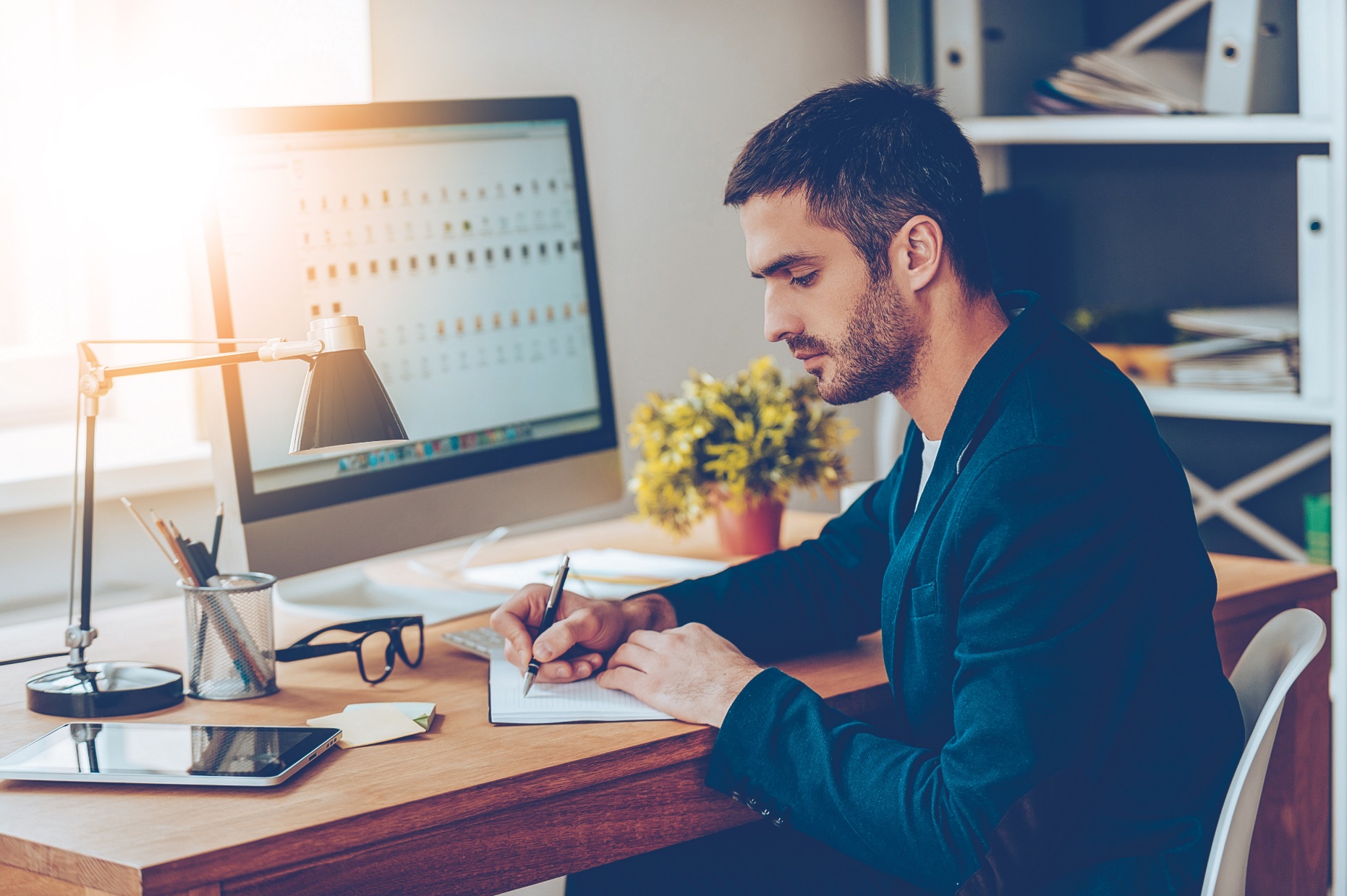 Subtitle
Lorem ipsum dolor sit amet, consectetuer adipiscing elit.
Lorem ipsum dolor sit amet, consectetuer adipiscing elit. Aenean commodo ligula eget dolor. Aenean massa.
Subtitle
Lorem ipsum dolor sit amet, consectetur adipiscing elit. Donec luctus nibh sit amet sem vulputate venenatis bibendum orci pulvinar. Nullam nec lorem ut ipsum rhoncus imperdiet
Lorem ipsum dolor sit amet, consectetuer adipiscing elit. Aenean commodo ligula eget dolor. Aenean massa.
Lorem ipsum dolor sit amet, consectetur adipiscing elit. Donec luctus nibh sit amet sem vulputate venenatis bibendum orci pulvinar.
Click
Lorem ipsum dolor sit amet, consectetuer adipiscing elit. Aenean commodo ligula eget dolor. Aenean massa.
Subtitle
Lorem ipsum dolor sit amet, consectetuer adipiscing elit.
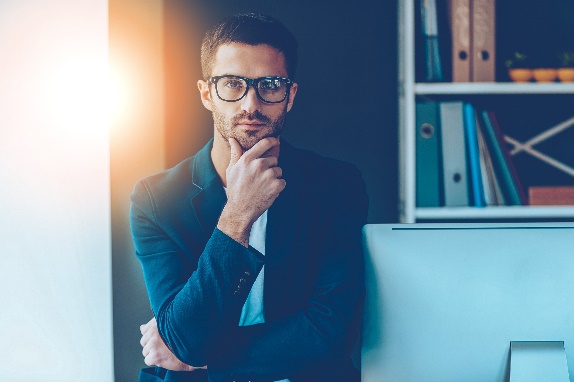 Lorem ipsum dolor sit amet, consectetur adipiscing elit. Donec luctus nibh sit amet sem vulputate venenatis bibendum orci pulvinar.
Lorem ipsum dolor sit amet, consectetur adipiscing elit. Donec luctus nibh sit amet sem vulputate venenatis bibendum orci pulvinar.
Lorem ipsum dolor sit amet, consectetur adipiscing elit. Donec luctus nibh sit amet sem vulputate venenatis bibendum orci pulvinar.
Subtitle
Lorem ipsum dolor sit amet, consectetuer adipiscing elit.
Lorem ipsum dolor sit amet, consectetuer adipiscing elit. Lorem ipsum dolor sit amet, consectetuer adipiscing elit.
Lorem ipsum dolor sit amet, consectetuer adipiscing elit. Lorem ipsum dolor sit amet, consectetuer adipiscing elit.
Lorem ipsum dolor sit amet, consectetuer adipiscing elit. Lorem ipsum dolor sit amet, consectetuer adipiscing elit.
Lorem ipsum dolor sit amet, consectetuer adipiscing elit. Lorem ipsum dolor sit amet, consectetuer adipiscing elit.
Lorem ipsum dolor sit amet, consectetur adipiscing elit. Donec luctus nibh sit amet sem vulputate venenatis bibendum orci pulvinar. Nullam nec lorem ut ipsum rhoncus imperdiet
Subtitle
This is an example text . Go ahead and replace it. Add your text here.
Subtitle
Subtitle
This is an example text . Go ahead and replace it. Add your text here. This is an example text .
This is an example text . Go ahead and replace it. Add your text here. This is an example text .
Subtitle
Subtitle
This is an example text . Go ahead and replace it. Add your text here. This is an example text .
This is an example text . Go ahead and replace it. Add your text here. This is an example text .
2
Subtitle
This is an example text . Go ahead and replace it. Add your text here. This is an example text . Go ahead and replace it. Add your text here. This is an example text . Go ahead and replace it. Add your text here. This is an example text . Go ahead and replace it. Add your text here.
Subtitle
This is an example text . Go ahead and replace it. Add your text here.
75%
80%
80%
75%
Subtitle
Subtitle
Subtitle
Subtitle
This is an example text . Go ahead and replace it. Add your text here. This is an example text .
This is an example text . Go ahead and replace it. Add your text here. This is an example text .
This is an example text . Go ahead and replace it. Add your text here. This is an example text .
This is an example text . Go ahead and replace it. Add your text here. This is an example text .
Subtitle
This is an example text . Go ahead and replace it. Add your text here.
Subtitle
This is an example text . Go ahead and replace it. Add your text here. This is an example text . Go ahead and replace it. Add your text here.
This is an example text . Go ahead and replace it. Add your text here. This is an example text . Go ahead and replace it. Add your text here.
Subtitle
This is an example text . Go ahead and replace it. Add your text here.
Subtitle
This is an example text . Go ahead and replace it. Add your text here. This is an example text . Go ahead and replace it. Add your text here.
This is an example text . Go ahead and replace it. Add your text here. This is an example text . Go ahead and replace it. Add your text here.
3
Subtitle
This is an example text . Go ahead and replace it. Add your text here. This is an example text . Go ahead and replace it. Add your text here.
Subtitle
This is an example text . Go ahead and replace it. Add your text here
Subtitle
Subtitle
Subtitle
Subtitle
This is an example text . Go ahead and replace it. Add your text here. This is an example text .
This is an example text . Go ahead and replace it. Add your text here. This is an example text .
This is an example text . Go ahead and replace it. Add your text here. This is an example text .
This is an example text . Go ahead and replace it. Add your text here. This is an example text .
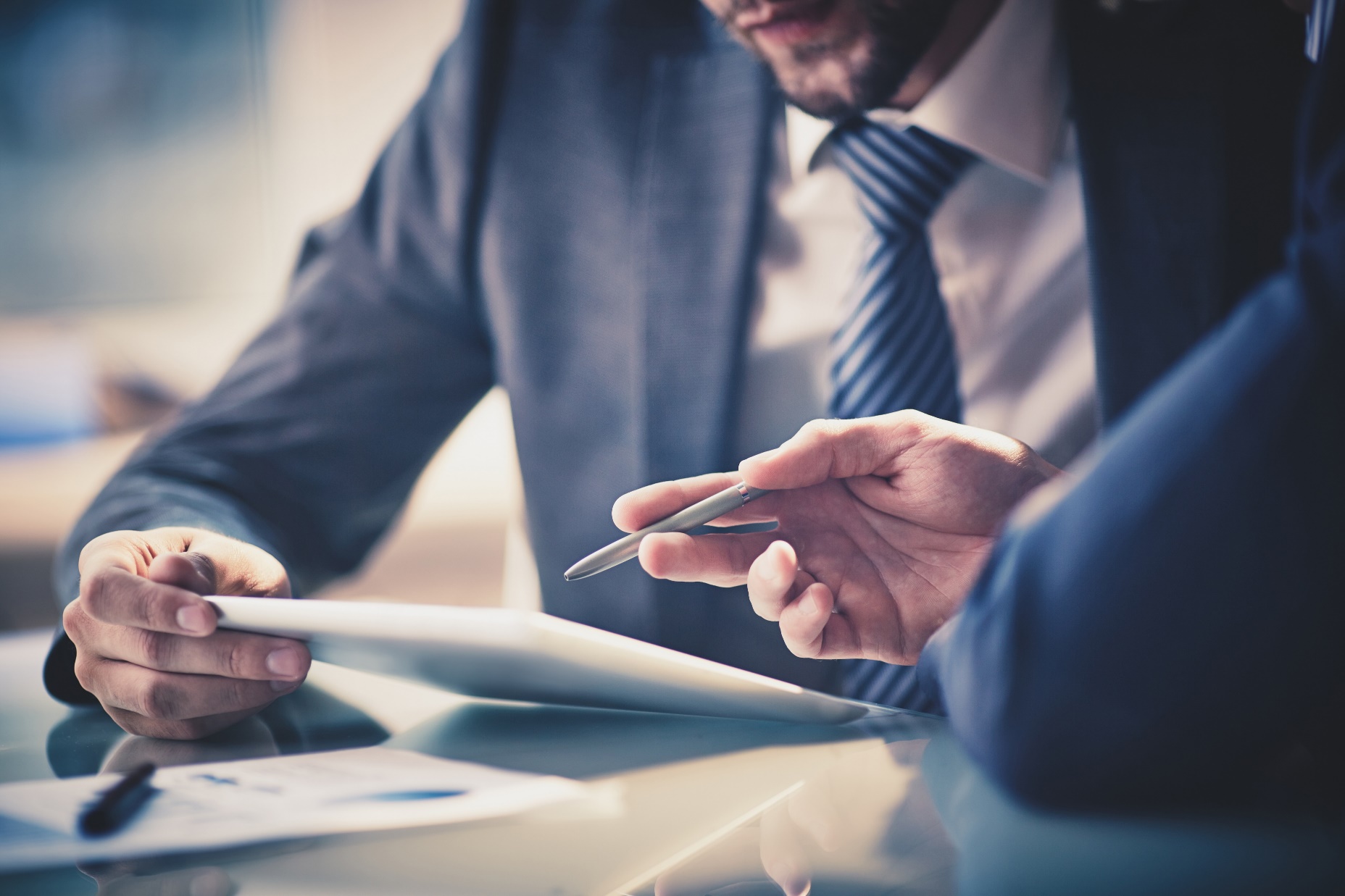 Subtitle
This is an example text . Go ahead and replace it. Add your text here.
Subtitle
Subtitle
This is an example text . Go ahead and replace it. Add your text here. This is an example text .
This is an example text . Go ahead and replace it. Add your text here. This is an example text . Go ahead and replace it. Add your text here.
Subtitle
This is an example text . Go ahead and replace it. Add your text here. This is an example text
This is an example text . Go ahead and replace it. Add your text here. This is an example text . Go ahead and replace it. Add your text here.
Subtitle
This is an example text . Go ahead and replace it. Add your text here. This is an example text .
Subtitle
This is an example text . Go ahead and replace it. Add your text here.
Subtitle
Subtitle
This is an example text . Go ahead and replace it. Add your text here. This is an example text
This is an example text . Go ahead and replace it. Add your text here. This is an example text .
Subtitle
Subtitle
This is an example text . Go ahead and replace it. Add your text here. This is an example text .
This is an example text . Go ahead and replace it. Add your text here. This is an example text .
4
Subtitle
This is an example text . Go ahead and replace it. Add your text here. This is an example text . Go ahead and replace it. Add your text here.
Subtitle
This is an example text . Go ahead and replace it. Add your text here.
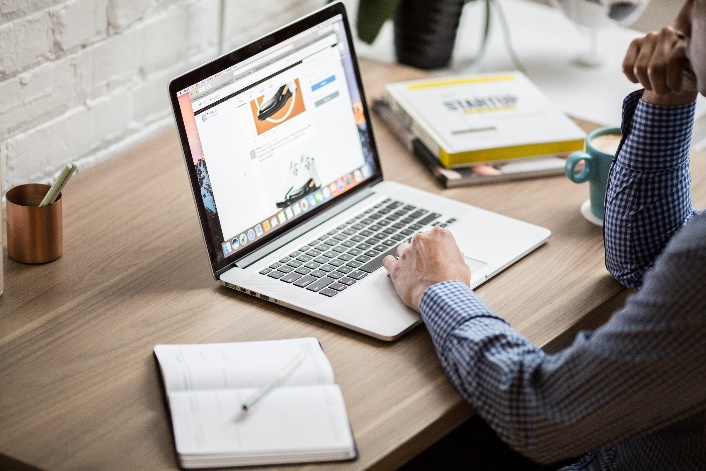 Subtitle
This is an example text . Go ahead and replace it. Add your text here. This is an example text . Go ahead and replace it. Add your text here. This is an example text . Go ahead and replace it. Add your text here.
Subtitle
Subtitle
This is an example text . Go ahead and replace it. Add your text here. This is an example text .
This is an example text . Go ahead and replace it. Add your text here. This is an example text .
Subtitle
This is an example text . Go ahead and replace it. Add your text here.
Subtitle
This is an example text . Go ahead and replace it. Add your text here. This is an example text .
Subtitle
This is an example text . Go ahead and replace it. Add your text here. This is an example text
Subtitle
This is an example text . Go ahead and replace it. Add your text here.
Subtitle
This is an example text . Go ahead and replace it. Add your text here. This is an example text
Subtitle
This is an example text . Go ahead and replace it. Add your text here.
Subtitle
Subtitle
This is an example text . Go ahead and replace it. Add your text here. This is an example text .
This is an example text . Go ahead and replace it. Add your text here. This is an example text .
STEP 1
STEP 2
STEP 3
STEP 4
Subtitle
Subtitle
This is an example text . Go ahead and replace it. Add your text here. This is an example text
This is an example text . Go ahead and replace it. Add your text here. This is an example text .
THANK YOU FOR WATCHING
This is an example text . Go ahead and replace it. Add your text here. This is an example text . Go ahead and replace it. Add your text here.